Electroplating
Prof. Ajay N. Ambhore
Electroplating - Branch of electrometallurgy
Art of deposition or coating of metals
Takes place by the process of electrolysis
Coating of metallic as well as nonmetallic
Electro-chemical treatment may be given 
   for getting the finishing
PURPOSES
Pleasing appearance
Protection from corrosion
Resistance to wear and tear
Military problems
Electrolysis
The process in which electrical energy is used to
   bring about the chemical change
Play an imp. role in Electroplating
Potential difference through suitable electrolysis
Cathode - deposition of metallic ions
Anode - formation of metallic ions
Continues deposition
Need some special type of movement like 
   circulation or agitation
Faraday’s Law of Electrolysis 
[Quantitative Electrodeposition]
First law of Electrolysis:
Amount of substance deposition or dissolved at any electrode is directly proportional to the quantity of electricity passed through the electrolyte.
Faraday’s Law of Electrolysis 
[Quantitative Electrodeposition]
Second law of Electrolysis:
When same quantity of electricity is passed through different electrolytes arranged in series, then weight of substance deposited at respective electrodes are proportional to their chemical equivalent weight.
Cathode and Anode current efficiency
Anode- Made by highly pure metal
For maintain metal ion content constant soluble 
   anode is preferred
Article to be plated is made as cathode
Current supply (external source) 6-12 volt
    high ampere current
Weight of the substance deposited depends 
    upon cathode & anode efficiency
Cathode and Anode current efficiency
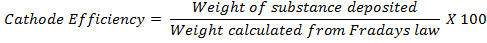 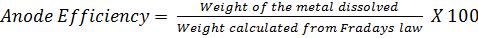 Anode & Cathode efficiencies 100% in ideal
    condition





 Practically 90-95% when maintain metal ion
    content constant
Cathode efficiency > Anode efficiency 
    bath become poorer in metal content

Anode efficiency > Cathode efficiency 
    bath become rich in metal content
Required proper control of both the efficiencies so that proper control of discharge of ions & crystal growth is maintain and is done by proper current densities
Basic principal of Electroplating
CIRRENT DENSITT [C.D.]:-
Amperes per unit area of electrode surface
A/sq. or A/dm3
Low CD - slow ion discharge – uniform & coarsely  
   crystalline deposition
Increasing CD - increase nuclei formation rate –
    more fine grained deposition
Very high CD - solution in the vicinity of the 
    cathode will be depleted in the ion required for
    discharge and hence the crystals will tend to
    grow outwards towards higher concentration 
    region due to which deposit consist of trees,
    nodules and protruding crystals
CD exceed limiting value for given electrolyte along
    with the deposition of metal hydrogen will be 
    evolve - interferes the crystal growth - rough, porous, 
    spongy, black deposition
Limiting value of CD must required
Nature and Concentration of Electrolyte:
Effect found to be complimentary 

Effect is uncertain on the rate of nuclei
   formation

Increase in concentration - firm & adherent 
   deposition i.e. improvement in deposition
Large no. of ions in concentration solution 
     favors the formation of fresh nuclei

2.  Increasing in concentration decrease the rate of 
     formation of nuclei but increase in the rate of 
     growth of crystals over the cathode surface
Low metal ion concentration is required for fine
    grained deposition

Reduction of metal ion concentration-

Use of dil. Solution
Use of complex salt
Use of common ion
Properties of Electrolyte
Highly soluble

High conductivity

Stable

Resist atm. Oxidation or hydrolysis

Dissolve anode easily produce compact and 
   adherent deposition
Temperature:
Effect of increase of temp.
Diffusion is favor -  inhabit rough & spongy 
     deposition at high CD

Favoring a coarse deposition by increasing 
     rate of crystal growth
Increasing in temp. - decrease hydrogen over 
    voltage and facile the evolution of gas 

 Precipitation of  basic salt
Moderate temp. first effect predominate 


Increasing temp. - second effect predominate
Moderate temp. [hot/warm]
Help in using high CD & high conc. 
      By increasing solubility of salt



Increase in conductivity - lowers the cost of 
      electricity
Colloidal Matter  [Addition agents]
Use for perfect deposition
Ex. Gelatin, gum, rubber, alkaloids, day-stuffs, sugar etc.
Action is specific and depends upon nature of metal and 
   electrolyte
Presence of small amount of colloidal matter often result 
   in smooth, fine grained and microcrystalline deposition
When excess - loose & powdery deposition
Electrolyte :- [Nature of Anion]
Deposition depends on the nature of the anion of
    the electrolyte 

Ex.– Rough deposition of Pb from lead nitrate
    solution but smooth deposition from silicon
    fluoride solution
Nature of the deposition may be affected by the
     valence state of the metal 

 Ex.:- Deposition of Pb:
             spongy in plumbic solution (IV Pb)
             Crystalline in plumbous solution (II Pb)

 Different behavior of different electrolyte due to
     possibility of formation of colloidal matter
Basic Metal and Throwing Property
Basic metal used as cathode – 
Affect external form of deposited metal
Affect on crystal growth

Throwing Property:- 
	property of a solution by virtue of which relatively uniform deposit of metal may be obtain on a cathode of irregular shape
Factors on which the Throwing Property depends:

The rate of increase of cathode potential with current density:-

Colloidal matter increase Throwing Property

Increase in Temp. & Agitation decrease Throwing Property
b) Conductance of Solution:-

 Solution of good or high conductance improve
    the Throwing Property


c) Distance between Anode and cathode:-


Placing of anode and cathode is important
pH or Hydrogen ion concentration:
Highly acidic solution – fine and bright deposition

 Warning for cracking

 Metal at the top of emf series – more active – deposit 
    with difficulty
 
Ex.- H+ present  in the bath deposit easily than 
       those ion of any metal above H+
Zn deposited in acidic medium


 Fe or Ni deposited in neutral medium 


 Cu deposited in acidic medium


 pH mainly use when the electrolytic solution 
    contain two or more ion and want to discharge 
    simultaneously
Agitation or Circulation
For continuous and uniform deposition through the 
    solution

 Circulation – stirring or rotating cathode

 Conc. Of metal ion low/ high in the vicinity of cathode
     in absence of agitation

 Agitation sweep away the gas evolved on the surface 
    of cathode
Disadvantages of Agitation:-

Insoluble impurities  come on the surface of cathode

Favor the formation of carbonate in cyanide solution

Decrease throwing property
Covering power
In some cases like bent cathode or cavity scale, the behavior of the solution is decided by the extent to which the cathode is covered and called covering property


Related to the throwing property at low CD
Important point in electroplating
Nature of cathode, anode, & their potential, position of 
      metal in emf series, hydrogen over-voltage

Nature and concentration of electrolyte, its conductance, 
      temperature of bath, addition agent, agitation

  Proper control of CD, voltage, time of passing current, 
      rate of nucleation & crystal growth, 
      thickness of deposit & throwing power of solution
Cleaning of metal surface
Surface covered with grease, oil, dust & rust partials

Surface free from foreign matter 

If avoid improper or bad deposition

Involve two steps
Removal of grease or oil :-
By using alkali [NaOH/KOH] converted in to insoluble 
     soap

 Wash with Gasoline, Benzene or CCl4 
     
 Vapors of Benzene or CCl4 condense on the surface

 Electrolytic process – cathode[article] immersed in 
     alkaline solution at high CD & at 50-600 C – evolve 
     H2S gas and remove grease
Removal of oxide or dust
By the action of mineral acid [HCL, H2SO4 & HNO3]
      – evolution of H2S gas – remove oxide film – 
     called PICKLING


 Anode [article] immersed in acidic solution
    (30% H2SO4 ) at 600 C & at high CD for 10-15 min.]
     – remove impurities – followed by pickling using
    H2SO4 & HNO3  called BRIGHT DEEPING

 Sand blasting, wire brushes, electrolytic polishing
Electroplating Equipment
Generation of current
Used very low voltage direct current


 About 6-12 volt


 Necessary to generate direct current at the plating
    current
Distribution of current
Distribution of current over rectangular bus-bar

 Because of high conductivity usually cu bar use
Electrical measuring instrument
For regulate CD properly
 
Ammeter, voltmeter, etc.
Tank [Electroplating Bath]
Wooden tank – for rinse

 Steal tank – for alkaline solution & cleaner

 Lead lined  tank – for bath containing chromic acid
    and H2SO4

 Rubber lined tank – for natural and acid solution bath
Agitation
For keep uniform concentration of metal ion & 
    permit high CD

 Usually by air

 Disadvantage – rough deposition due to sediment
Circulation and filtration
If  impure anode sludge form and accumulate at the bottom or in suspended form which required filtration of bath solution time to time
Electroplating of Nickel
Nature of cathode
Depending upon the nature of article
Used by cleaning
Nature of anode
Use 99% pure Ni 
 Efficiency checked by adding (NH4)2SO4, NH4Cl, 
    or NaCl
Bath composition
Nickel ammonium sulphate mainly used
 Ni + may be supplied by Nickel Chloride [NiCl. 6H2O]
    and by basic Nickel Carbonate [NiCO3 . Ni(OH)2]
 Presence of Chloride increase anode corrosion and
    basic Nickel Carbonate decrease acidity of solution
 Ni salt contain the impurities like Zn, Cu and Fe
 Neutralize the solution by NH3 or Nickel Carbonate up
    to the pH 6.7 to precipitate the impurities
 Addition of (NH4)2SO4, Na2SO4, K2SO4 to increase
    the conductivity of Nickel Sulphate
Optimum condition
CD    –    For rapid work        –        2.5 to 10 A/dm3
                    For normal work     –       2 A/dm3

 Temp. –   For rapid work        –     45 to 650 C
                    For normal work     –     Room temp. or 400 C 

 pH -   Plated in acidic solution [above H+ in emf series]
                   pH less than 4        –   deposition crack
                   pH above than 6.5  –   deposition become dark 

 Boric acid used to maintain between pH 5 to 6
Addition agent:-
Sodium formate, boric acid, etc
Bright nickel plating
Coating on nickel plating
Mainly chromium deposition
Bath composition
Nickel sulphate – 250g (0.25Kg)
Cobalt sulphate – 15g (1.5 X 10-2 Kg)
Nickel chloride – 50g (5 x 10-2 Kg)
Sodium formate – 40g ( 4 X 10-2 Kg)
Boric acid – 30g ( 3 X 10-2 Kg)
Water- 1 lit. (1 dm3)
Temperature - 400 C (313k)
Current density – 2 to 4 A/ dm3
pH – 4 to 4.5 boric acid maintain this pH
Application:-
Widely used in electroplating industries
Protective covering on steel, brass, Zn, etc
Base plate for chromium plating
Repair wornout part in engineering
Electroplating of chromium
Thin plating – for decoration
Thick plating – resistant to heat and corrosion [In Industries]
Nature of cathode
Article used by cleaning
Nature of anode
Pb or steel [pb preferably] 
Not pure Cr [high anode efficiency, high cost]
Bath composition
Mainly chromic trioxide (Cro3) or chromic acid for Cr
    ion supply

 Cro3 + H2O <===> H2CrO4  (chromic acid)

 H2CrO4 dissociate at definite rate & gives Cro4 - -  ion

 In Cro4 - -   valency of Cr is +6 which is reduced to +3 
    at cathode by libration of H2 gas
Cr+6 + 3e-       −−→ Cr+3


 Cr+3 is react with chromic acid in solution to form
    chromic dichromate to avoid it tank is lined with 
     pb or glass


 Cr+3 are oxidized to Cr+6 at anode - to avoid it SO4 - - 
      may supply from H2SO4
Optimum condition
CD – 10-25 A/dm3 
Temp. – 40 to 450 C
[Dull & hard deposition at RT]
Precaution
During plating spray acid fumes in room due to libration
    of H2 gas [at cathode] and O2 gas [at anode] which is 
     harmful to the operator hence special ventilation 
    and medical checkup of the worker is essential
Bright Chromium plating
Cr plating porous and can’t give high resistant power to 
    corrosion hence not plated directly
 Plated on Ni plating necessarily
Application
Widely use due to high resistance power and high
    polish
 Decorative articles like mirror, frames etc
 Final finishing operation
 Heavy and heard deposition mainly applicable in
    engineering
Anodizing [anodic oxidation of metal]
Al and its alloy created considerable importance
    Similar to electroplating
 Gives oxide film on the surface of Al or its alloy
 Polishing by thin coating and has ability to absorb 
    different color to make decorative
 Al is made anode and oxidation takes place similar
    manner to that of electroplating
 During iodization O2 evolve at anode which is
    responsible for coating oxide film on anode
Sulphuric acid process
Cleaning by CCl4 or benzene or by treatment in
    alkaline solution 
 Lead lined or rubber lined tank are used 
 Lead lined – itself acts as cathode
 Rubber lined – lead cathode 
 7 to 60% H2SO4 solution 
    [prepare from the water free from Cl]
 Temp 15 to 300 
 CD 12 to 30 A/sq  12 to 16 volt for 10 to 15 min.
Chromic acid process
Cleaning 
 Bath – 3% chromic acid solution 
    [solution prepare from water free from Cl]
 Temp - 400 C 0 to 50 volts for 40 min.
Anodizing on Mg metal
pH 4 to 4.8
 10% Na2Cr2O7 2 to 5% monosodium phosphate 
 CD 5 to 10 A/sq.
 Temp - 500 
 Time 30 to 60 min.
Application of anodizing
Protective and decorative film on Al

Thin film coating use in condenser and rectifier 

Coating on Al and its alloy use as electrical insulator
THANK    YOU